IEEE Central Texas Section2022 Summer/Fall Leadership Planning MeetingJanuary 22, 2022San Marcos, TX & Virtual
Section Committee/Officer Name: Nick Garrard
Chapter/Affinity Name: Texas State University
Prepared by:  Nick Garrard

Prepared by:
1
1/21/22
Vision, Leadership Team
Texas State IEEE
In 2022 we want to provide TXST EE and CS students with a blend of technical workshops, professional development and social activities. In 2021, with the return to face to face, the balance of guest speakers and technical workshops with the mixture of social events was a huge success for the organization. We saw our highest number of new national members join IEEE and plan to increase that amount in 2022. We plan on achieving these goals with our diverse leadership team. Each member of our 16-person officer team brings unique skills that can directly apply to benefit the organization and its members.


Executive Leadership Team	
Chair				Nick Garrard
Vice Chair			Victoria Jordan		
Vice Chair			Christian Cisneros	
Treasurer			Sarah Picas
Secretary			Yasmin Baqdounes				

Size and profile
Fall 2021 Dues paying members: 121 members total
								  87 National Members
								  34 TXST members
2
1/21/22
2021 Activities
Meetings Held/Reported in vTools (month, topic,):













Other Activities/Events:
Multiple hikes in the San Marcos area during spring 2021
After meeting social gatherings – weekly Fall 2021
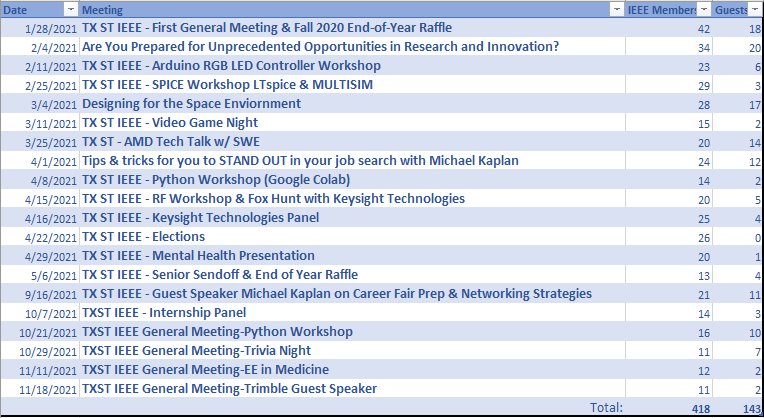 3
1/21/22
2022 Chapter Vitality & Help Needed
Chapter Vitality Assessment:
Top Help Needed/Issues for 2022
A few of our top issues for 2022 are: 
Determine an effective fundraising strategy. 
Increase student involvement after first 
    few meetings.
Collaborate with UT section
Collaborate with local k-12 students

Plans for 2022
Resume workshop with Google (1/27/22).
MATLAB workshop & other technical workshops.
Send a robotics, design, ethics and poster teams to the R5 competition.
Keysight Technologies FieldFox foxhunt Event (TBD) .
Biweekly social events (Depending on COVID). 
Sell cold brew coffee & tea inside the engineering hall.
15% off the merchandise store when students become dues paying members.
4
1/21/22
CTS Leadership
CTS Officers  	Chair: Larry Larson; 	Vice Chair: Andrew Bluiett; 
				Treasurer: Bill Martino; 	Secretary:  Martha Dodge 
				Past Chairs:   Fawzi Behmann, Leslie Martinich
5
1/21/22
CTS Leadership - Executive Committee
For a  50% quorum: 
A separate individual is required for each of the 13 votes required 8.29.2020
6
1/21/22
CTS Leadership - Section Committee
For a quorum: A separate individual is required for each of the 8 votes required 8.29.2020
7
1/21/22
CTS Student Leadership
8
1/21/22